WELCOME!Please sit at a table with new friends 
(i.e. people you have not met yet) 

Fill out a index card with:
your name & email
your school
your grade level & subject (if applicable)
Creating and Implementing Problem-Based Tasks in Math
[Speaker Notes: Introduce ourselves]
Learning Targets
I know how to create a problem-based task (PBT) that guarantees that my students will grapple with the mathematics. 
I have a picture of what a PBT looks like in a real classroom. 
I can identify several resources to help me find problem-based tasks (PBT).
[Speaker Notes: Bill]
Session Agenda
Introductions (5 min)
Cats & Dogs Problem-Based Task (30 min)
Ann & Bill’s Take on PBTs in their Classrooms (30 min)
Grapple with creating your own PBT (20 min)
Open discussion (5 min)
PBT: Cats and Dogs!
PBT Learning Targets
I can create a model to explain my mathematical thinking.  

I can be a team player by communicating my ideas and listening to others’ ideas.
PBT: Cats and Dogs!
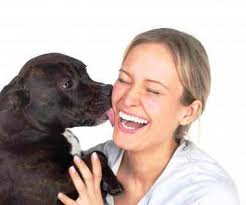 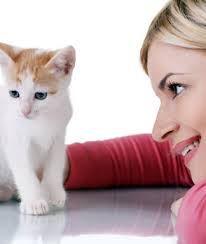 In a classroom of 30 students, 18 students have a dog and 15 students have a cat.  How many students could have both a cat and a dog?
Make a poster that shows your answer and how you got your answer.
[Speaker Notes: Bill
Make sure to have KWI chart ready to go
Bring a document camera for]
PBT: Cats and Dogs!
In a classroom of 30 students, 18 students have a dog and 15 students have a cat.  How many students could have both a cat and a dog?
Represent your answer in as many ways as you can.
[Speaker Notes: Bill
KWI (done by 6:25)
Grapple (done by 6:40)
Share (done by 6:50)]
Turn & Talk
What are your reactions to experiencing a PBT?
Record your reaction in your C-E-C chart.
Steps to Designing a Problem-Based Task (from Van de Walle et al)
Begin with the math!
Think about your students.
Crafting a task
Predict what will happen.
Articulate student responsibilities.
Plan the elements of the lesson.
[Speaker Notes: Ann
Assumptions we are making: you know the math, students]
1. Begin with the Math
Identify the standard and unpack the embedded concepts, skills, and knowledge.
Achievement Network
Illustrative Math
Van de Walle & Lovin, Teaching Student-Centered Mathematics
North Carolina Public Schools Documentation
Consider which mathematical practices are involved.
Research the math concept(s).
[Speaker Notes: Ann
do we want an example of a standard and unpacked learning targets?

Identify the Common Core State Standard that you are focusing on and unpack the standard to identify the imbedded concepts, skills, and knowledge.
Achievement Network
Illustrative Math
Van de Walle & Lovin, Teaching Student-Centered Mathematics
North Carolina Public Schools Documentation
Consider what mathematical practices you want students to learn about and use in solving the problem.
Research the math concept(s).]
2. Think About Your Students
Think about what your students already know about the topic or concepts to be covered

Consider student interest and relevance of mathematical application to their lives
[Speaker Notes: Ann

Think about what your students already know about the topic or concepts to be covered

Consider student interest and relevance of mathematical application to their lives]
3. Crafting a Task
Keep it simple! (big vs. small) 
Keep the problematic part of the task centered on the math you want students to learn.
Take other problematic parts off the table. 
Connect the problem to your kids via context.
[Speaker Notes: Ann

Keep it simple! (big vs. small) 

Make what is problematic about the task is the math you want students to learn.

Consider the context.]
CRITERIA FOR PROBLEM DEVELOPMENT
STUDENTS
CONTEXT
CURRICULUM
Perfect Problem
[Speaker Notes: Ann
I wonder if we can find a graphic that shows the overlap more clearly]
Hitting the Sweet Spot
Hitting the Sweet Spot for ALL kids
Resources for Finding Problems
KEY UNDERSTANDINGS
BOOKS
These resources provide a starting point
Most require adaptation to make the work for YOUR students
Teaching Student-Centered Mathematics by Van de Walle and Lovin (K-8)
Good Questions for Math Teaching by Schuster & Anderson (5-8)
NCTM Navigation Series (6-8)
math textbooks (PK-12)
[Speaker Notes: Ann

You don’t need to reinvent the wheel.  There are many resources you can use to help you get started. BUT, they are only a place to start. They do not know your kids, ensure rigor or ensure engagement. 
 Teaching Student-Centered Mathematics by Van de Walle and Lovin (K-8)
Illuminations.nctm.org (PK-12)
 www.illustrativemathematics.org/standards/k8 (K-8)
http://www.k-5mathteachingresources.com/ (K-5)
Achievement Network - quiz bank (3-8)
Dan Meyer’s 3-Act problems (6-12)
math textbooks (PK-12)
daily life (PK-12)
other teachers (special education, etc.) (PK-12)]
Resources for Finding Problems
WEBSITES
OTHER SOURCES
NCTM Illuminations (PK-12)
Illustrative Mathematics (K-8)
K-5 Teaching Resources (K-5)
Achievement Network - quiz bank (3-8)
Dan Meyer’s 3-Act Problems (6-12)
daily life (PK-12)
other teachers (special education, etc.) (PK-12)
[Speaker Notes: Ann]
Guarantee the Grapple
Rigor: extend, change the numbers, withhold information, change the question, remove scaffolding, apply math
Engagement: change context, add student names, authentic experiences
Differentiate: extensions, scaffolding, questions
[Speaker Notes: Ann

Rigor: extend, change the numbers, withhold information, change the question, take away scaffolding, apply math

Engagement: change context, add student names, authentic experiences

Support/Differentiate- extensions, scaffolding, questions]
PBT in Kindergarten
Common Core Standard:
K.CC.C.6: Identify whether the number of objects in one group is greater than, less than, or equal to the number of objects in another group.
K.CC.C.7: Compare two numbers between 1 and 10 presented as written numerals.
[Speaker Notes: Ann]
PBT in Kindergarten
Original problem: Name a number that is more than 4 and less than 10.
PBT: Ms. Ann is thinking of a number more than 4 and less than 10.  What are all of the possible numbers she could be thinking of?
Extension: What numbers could Ms. Ann NOT be thinking of? Is it possible to list ALL of the these numbers?
[Speaker Notes: Ann]
Student Work
PBT in 6th Grade
Common Core Standard:
6.EE.6. Use variables to represent numbers and write expressions when solving a real-world or mathematical problem; understand that a variable can represent an unknown number, or, depending on the purpose at hand, any number in a specified set. 
I can explain what a variable represents.  
I can use variables to solve problems involving expressions.
I can recognize a changing quantity in a situation.
[Speaker Notes: Ann]
Go-Karts: original
A go-kart racetrack charges $4.00 for admission and $1.50 for each race.  Write an expression for how much it would cost to drive in R races
[Speaker Notes: Bill
Look in UCSMP for sample problem]
Go-Karts: revised
[Speaker Notes: Bill
Look in UCSMP for sample problem]
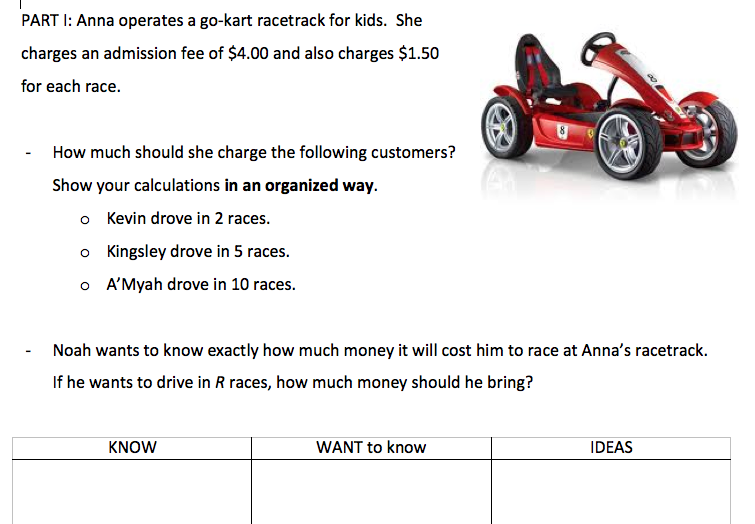 Go-Karts: Student Work
Go-Karts: Student Work
Turn & Talk
Check in with your group.
Share something that you have added to your C-E-C chart.
4. Predict What Will Happen
Work the problem.
Consider different approaches students might take.
Consider possible errors students might make.
Ensure that the problem will get at the intended mathematics.
[Speaker Notes: Bill
Work the problem.
Consider different approaches students might take.
Consider what possible errors students might make in their thinking or solutions to the problem.
Ensure that the problem will get at the intended mathematics.]
5. Articulate Student Responsibilities
How will students work on the problem?
How will students record or communicate?  (This can increase or decrease grappling.)  
What they did to get the answer?
Why they did it that way?
Why they think the solution is correct?
[Speaker Notes: Bill
How will students work on the problem?

How will students record or communicate:
(This can increase or decrease grappling.)  
What they did to get the answer?
Why they did it that way?
Why they think the solution is correct?]
Rubrics for Assessment
Rubrics for Assessment
Share exemplars
6a. Plan the “Before” Portion
Plan how you will introduce the problem.  What will you give students, what will you leave for them to discover (another place to increase grappling).
Plan how to communicate student expectations and responsibilities.
Consider how long to introduce the problem.
[Speaker Notes: Bill
Plan how you will introduce the problem.  What will you give students what will you leave for them to discover (another place to increase grappling).
Plan how you will communicate expectations for students and their responsibilities.
Consider how long you will take to introduce the problem.]
6b. Plan the “During” Portion
Plan scaffolding and extensions for students that might struggle or finish quickly (Be careful not to do the thinking for kids).
Budget time for students to complete the task.
Identify ideas/work to highlight for “After” portion.  “I will look for…”
[Speaker Notes: Bill
Plan how you will assess performance on the task.
Plan how the hints or scaffolding you will provide for students that might struggle with access to the problem (Be careful, this is where you might do thinking for kids).
Plan the extensions that you will provide for students that will succeed quickly with the problem.
Budget time for students to complete the task.]
6c. Plan the “After” Portion
Plan format for class discussion
Plan sequence for sharing student work
Identify “push/probe” questions
Budget time for the share and debrief (err on the long side)
[Speaker Notes: Bill
How will you plan for class discussion?
What will you look for in the “During” portion of the lesson that you will encourage students to highlight?
How much time will you budget for the share and debrief?]
How it really looks in Bill’s  classroom
For each standard, we will create 1-3 PBTs
General weekly plan:
M: PBT#1
T: critique/notes/workshop
W: PBT #2
Th: critique/skills practice/PBT #3
F: Assessment
Daily lesson plan (55 minute class):
15 min: opening routine
10 min: launch
10 min: work time
15 min: share and debrief
5 min: clean up routine
[Speaker Notes: Bill and Ann to talk about what it actually looks like in our classroom. Timing, weekly plans, etc.]
How it really looks in Ann’s Room
Options for KWI

Do KWI orally with whole class or small group
[Speaker Notes: Add picture of class]
Have students take on part of the responsibility
[Speaker Notes: Show student work on doing know]
Share and Debrief
Keep it quick! 

Mix it up depending on student needs and task
pair share
next day
combination
 
Encourage students to listen to each other 
“I am ready for questions and comments.”
[Speaker Notes: next day, quick, pair share, questions and comments- opportunity for kids to synthesize their learning, more powerful than teacher telling, allows kids to own thinking]
Management Tips
Keep students on rug
easy to see how everyone is doing
 less time spent in transition
keeps kids on task
 naturally learn from each other in close proximity
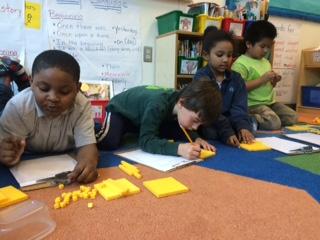 [Speaker Notes: Add picture of kids working on rug]
Management Tips
Have math tools easily available for students
[Speaker Notes: Picture of math tools]
Centers!
Students have time daily to practice math skills in centers
fact fluency
small group work
explore independently
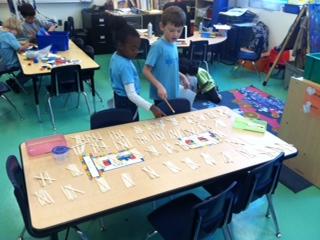 [Speaker Notes: Picture of kids in centers]
Turn & Talk
Check in with your grade level peers or your school team
Share something that you have added to your C-E-C chart
[Speaker Notes: done by 1:35 min.]
Time to Move!
Please sit with others who are in a similar grade or teach a similar subject.
Your turn!
Work with your grade level peers or your school team to create or adapt a problem into a problem-based task.
You can start from: 
Suggested problems (see handout)
Suggested resource sites
your own materials

If time allows, you can share your PBT with the rest of the attendees.
Open Discussion
Thoughts, questions, ideas, etc.